Лекція № 2. ІСТОРІЯ ЕСТЕТИЧНОЇ ДУМКИ
1. Елліністична естетика.
2. Середньовічна естетика.
3. Естетика епохи Відродження.
4. Естетика Класицизму та Просвітництва.
5 Александр-Готліб Баумгартен як засновник естетики.
6. Розвиток естетики в XVIII-XIX століттях.
7. Позитивістська естетика.
Література
1. Дубчак Л.М. Естетика: посібник для підготовки до іспитів / Л.М. Дубчак, П.С. Прибутько. – 2-ге вид. стереотип. – К.: Вид. Паливода А.В., 2008. – 124 с.
2. Гилберт К.Э. История эстетики: Монография: Пер. с англ. / Катарин Эверетт Гилберт, Гельмут Кун. – С-Петербург: Университет, 2000. – 653 с. – (Бібліотека ЗНУ).
3. Етика та естетика: підруч. для студ. ВНЗ реком. МОНУ / за ред. В.Л. Петрушенка. – Львів: Новий Світ – 2000, 2008. – 240 с. – (Бібліотека ЗНУ).
Елліністична естетика(3 ст. до н.е.- 1 ст.до н.е)
Найвідоміші представники - афінський філософ Епікур ( 341 — 270 до н.е.), римський – Тіт Лукрецій Кар ( 99—55 до н.е).
	Наполягали на ідеї виникнення мистецтва з «потреб» людини в «усладі» (задоволенні). Крім цього, на їхню думку, мистецтво виконує й утилітарну роль.
 	В Афінах Епікур зі своїми учнями оселився в купленому ним саду (звідси найменування епікурейців: «філософи Сада»). Над входом  в сад висів вислів: «Гість, тобі тут буде добре. Тут задоволення - вище благо»
Естетика  Середньовіччя (5 ст. – 15 ст. н.е.)
1.Естетична думка та практика - під впливом християнської доктрини. Особливу роль в поширенні впливу церкви грали монастирі. Вони виникли в III ст. в Єгипті і являли собою спочатку поселення відлюдників (від грецького «монах» — відлюдник). Монастирі в Європі стають і великими землевласниками, і центрами багатогалузевих господарств, і укріпленими фортецями, і осередками культурного життя.  
2. Виникнення орденів францисканців  та домініканців – жебракуючих ченців- проповідників, які давали певні естетичні настанови.
Франциск Ассизький в Італії і Домінік в Іспанії майже одночасно виступають з проповіддю бідності, відмови від власності, поваги до простої праці. Головним для священика вони вважали не урочисте богослужіння, а проповідь в мандрівках серед простих людей. Такі погляди знайшли дуже широку підтримку. Рим офіційно їх визнав.
Головну роль в епоху Середньовіччя (5 ст. – 15 ст. н.е.) отримали:
- архітектура (найхарактерніші типи споруд —замок (укріплене житло феодала) і,  храм, прикрашений фресками та скульптурами);
-декоративно-ужиткове мистецтво;
-лицарська література, зокрема поезія трубадурів (від прованс. trobar — знаходити, створювати). Існувала на півдні Франції у Провансі з кінця XI до початку XIII ст. У кожній країні трубадурів називали по-різному: у Англії — менестрелі, у Німеччині — шпільмани. Вони оспiвували лицарську любов та героiчнi подвиги. У творчості трубадурiв виділяють 3 основні теми: війна, служіння сюзерену та поклоніння Прекрасній Дамі; про легендарного короля бритів Артура, про лицаря Ланселота, про Трістана та Ізольду.
- венеціанський карнавал. Дослідники сперечаються, коли саме відбувся перший карнавал. Називають різні дати — 988 рік, коли венеціанським воякам вдалося визволити з полону у піратів своїх наречених, наче тоді і відбувся перший карнавал. Інші ведуть походження карнавалу з 1094 р., коли венеціанці святкували вдалу угоду з Візантією, що дозволила венеціанцам зі значними пільгами торгувати в імперії.  Обов'язковою прикметою карнавалу стали маски.
Маски Венеціанського карнавалу
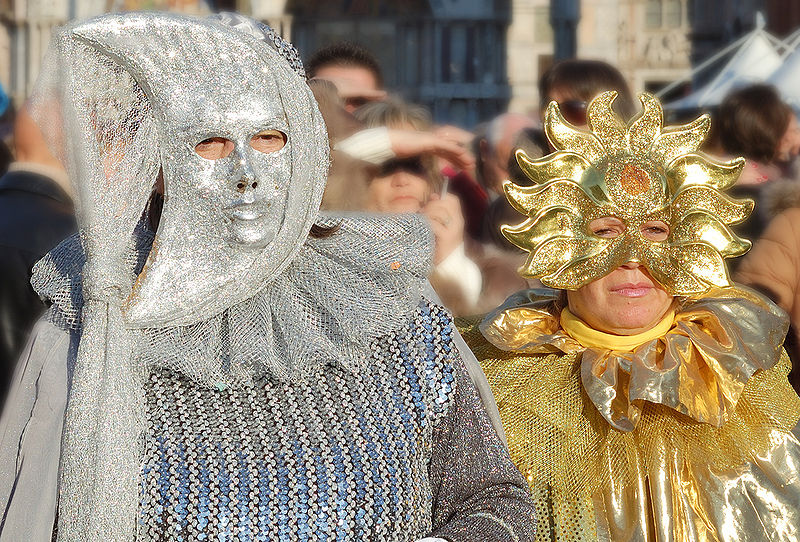 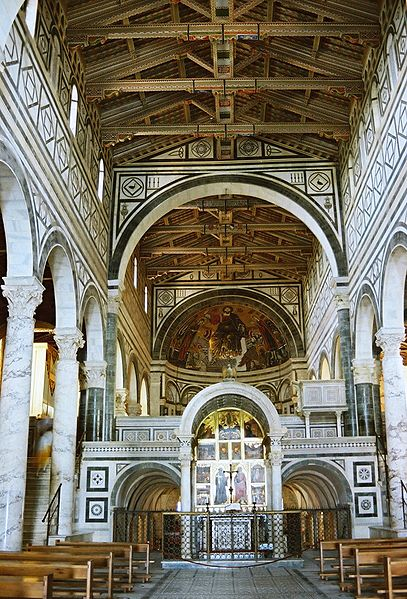 Храм Сан Міньято аль Монте, Флоренція, Італія
Початок будівництва – 1018 р.
	Міньято був першим флорентійським 
святим.  Спочатку він був багатий, черствий
 і марнотратний,  а потім одумався і 
віддалився в печеру, де й жив до
 того моменту, коли імператор Децій 
не вирішив  віддати святого мученицької 
смерті. Дикі звірі відмовилися розривати 
Міньято на шматки, а вогонь гаснув, 
і тоді святому відрубали голову. 
Згідно з легендою, після страти мученик 
підняв голову і відправився 
помирати в рідну печеру.
Одним із визначних представників середньовічної естетики був Аврелій Августин Блаженний (354-430 н.е.). Основні ідеї естетики Аврелія Августина Блаженного (354-430н.е.). :
1) Абсолютною Красою, Благом та Істиною є Бог;
2) Бог створив світ (матеріальний і духовний) за законами краси, тому світ і прекрасний;
3) Прекрасним є буття. Потворне ж характеризує відсутність краси та, відповідно, буття;
4) Найвищою мірою естетичної насолоди є блаженство (досягнення вічного божественного життя через пройдений шлях духовного вдосконалення людини внаслідок пізнавальної діяльності). Воно є безкорисним;
5) Краса та любов мають єдину природу;
6) Основу мистецтва утворюють основні структурні закономірності буття: цілісність, єдність, число (чи ритм), рівність, подібність, відповідність, співмірність, симетрія, гармонія;
7) Мистецтво виконує наслідувальну функцію. Найвищою його цінністю є «наслідування» духовної краси. Найвищими мистецтвами визнаються музика та поезія.
Часто батьком тисячолітньої епохи середньовічної естетики вважають Псевдо-Діонісія Ареопагіта (V чи VI ст.) – анонімного автора «Ареопагітиків».
Псевдо-Діонісій розробив теорію символізму. Згідно з нею, саме символи сприяють здійсненню сходження до духовних сутностей. Останніх вирізняють два типи – «подібні» та «не подібні» до архетипу. Останні вищі, бо через відсутність зв’язку їх з предметом легше здійснюється вищезазначе-не сходження. Найвищою ж насолодою в творі мистецтва є осягнення символів.
Естетика епохи Відродження14-16 століття
Центральними постатями  в естетиці епохи Відродження були : 
італійський художник, архітектор і мислитель-гуманіст Леон Баттист Альберті (1404-1472);
італійський художник, інженер, теоретик мистецтва, естетик, філософ  Леонардо да Вінчі(1452-1519);
 -  італійський мислитель Лука  Пачолі (1445-1517) – написав трактат «Про божествену пропорцію»
- німецький художник, мислитель  Альбрехт Дюрер (1471-1528)
Лука Пачоли (1445-1517)
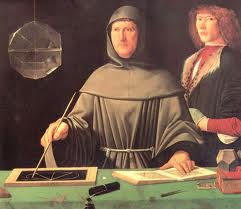 Автопортрет Леонардо да Вінчі
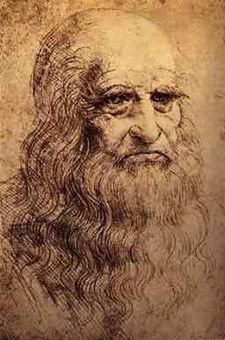 Естетика Леонардо да Вінчі
1.Ідея істинності людського
 чуттєвого досвіду та помилковості мислення.
2. Найвищим з людських відчуттів, джерелом усіх наук
 і мистецтв є зір. Відчуття зору є вищим за відчуття
 слуху. Відповідно, живопис перевершує музику та 
поезію.
3. Визнавав живопис наукою. 
4. Приділяв значну увагу гармонії в усвідомленні 
прекрасного.
 Зокрема, в живописі вона грунтується на 
пропорційному поєднанні фігур, фарб.
Леонардо да Вінчі«Вітрувіанська людина»
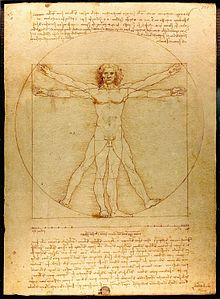 Вітрувіанська людина - малюнок, 
намальований Леонардо да Вінчі приблизно
 в 1490-92 роках як ілюстрація для книги,
 присвяченої працям Вітрувія. На ньому зображена 
фігура оголеного чоловіка в двох накладених одна на
 іншу позиціях: з розведеними в сторони руками і
 ногами, вписана в коло; з розведеними руками і 
зведеними разом ногами, вписана в квадрат. 
Малюнок і пояснення до нього іноді називають 
канонічними пропорціями.
Леонардо да Вінчі. Таємна вечеря
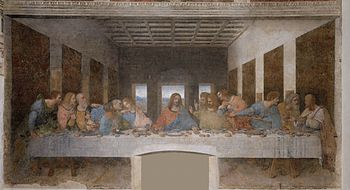 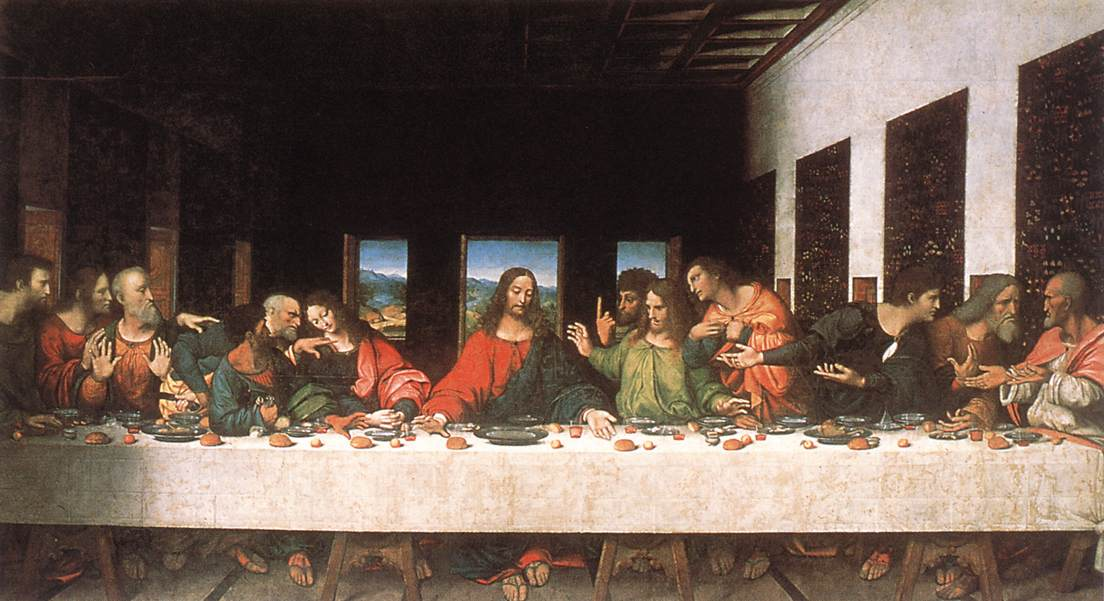 Тайна вечеря
– геніальне творіння Леонардо да Вінчі і один із найвеличніших шедеврів всіх часів і народів. Композицію «Тайної вечері» великий Леонардо написав на стіні трапезної Міланського монастиря Санта Марія делла Граціє на замовлення правителя Мілану герцога Людовіка Моро. Сюжетом картини став епізод, коли Ісус Христос викриває зрадника між своїх 12-х апостолів. Ця надзвичайна трагічна подія в житті Ісуса Христа описана в усіх чотирьох Євангеліях :
«І коли вони сиділи за столом та їли, Ісус промовив: «Істинно кажу вам, один з вас, що їсть зі мною, зрадить мене».
Лейтмотив «Тайної вечері» – зрада. Це негативне явище, як вічний супутник роду людського побуту, є в усіх сферах життя суспільства. Зрада спричинює державні перевороти, банкрутства господарських структур, сімейні драми. Релігійний Юда став символом і носієм негативних явищ у суспільстві.
Видатні твори Леонардо да Вінчи
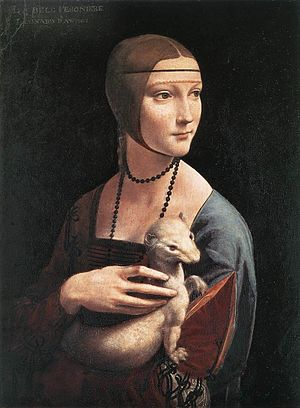 «Пані з горностаєм»
Видатні твори Леонардо да ВінчиМадонна Літта
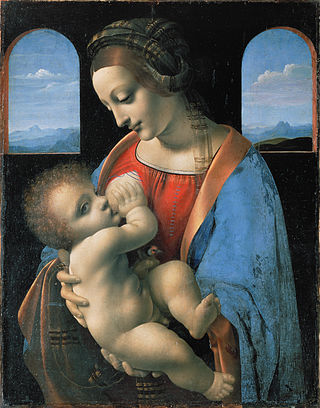 Леонардо да ВінчіМона Ліза,       1503—1505
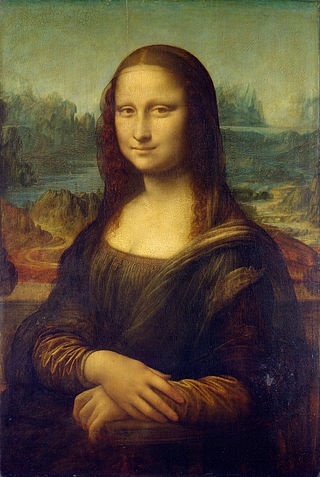 Альбрехт Дюрер
- німецький живописець і графік. Основоположник мистецтва німецького Відродження. У напружено-експресивних формах, фантастичних образах втілив очікування всесвітньо-історичних змін (серія гравюр «Апокаліпсис», 1498), висловив гуманістичні уявлення про сенс буття і завдання мистецтва (т. зв. Майстерні гравюри, 1513-14). Створив повні сили і енергії образи людини реформаційної епохи («Портрет молодої людини», 1521, диптих «Чотири апостоли», 1526), людей з народу (гравюра «Три селянина»). Відомий як тонкий, наглядовий малювальник (більш як 900 малюнків). Теоретик мистецтва («Чотири книги про пропорції людини», 1528).
Автопортрет Альбрехта Дюрера, 1500 р.
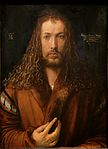 Суть краси людського тіла
 А. Дюрер убачав у
 дотриманні  правильних 
пропорцій та у користі: 
«Що в людині  безкорисне, 
те некрасиве».
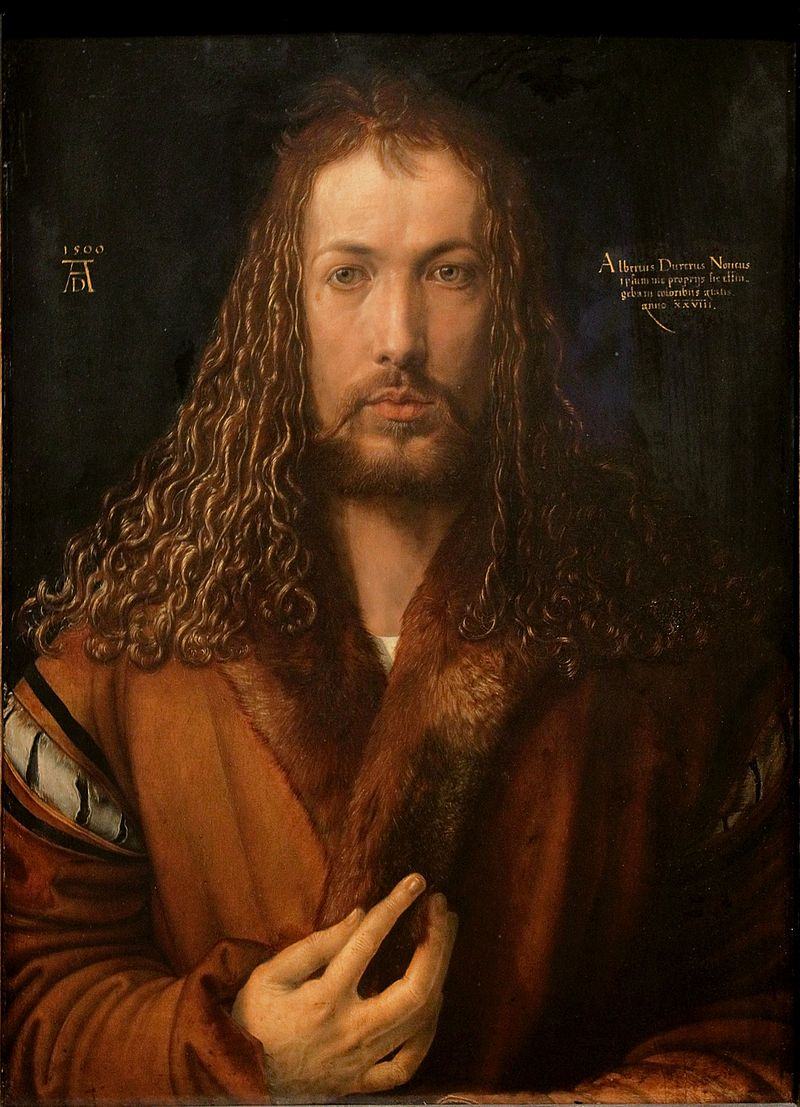 Малюнок А.Дюрера і картина «Портрет молодого чоловіка»
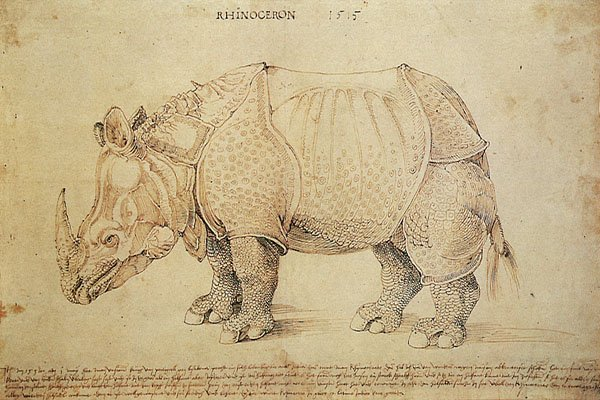 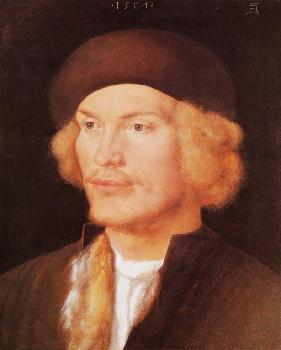 НОСОРОГ
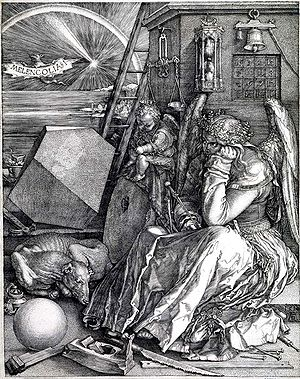 ГравюраАльбрехта ДюрераМеланхолія
… перед нами морський берег, безмежна далечінь води та сутінкове небо, прорізане веселкою та зловісними лучами комети. На передньому плані, в оточенні розкиданих безладно столярних і будівельних інструментів, сидить, підперши рукою голову, занурена у глибоку задумливість крилата жінка. У руці у неї розкритий циркуль, до пояса прив'язані зв'язування ключів та гаманець. Неподалік на землі лежить дерев'яна куля, далі видніється великий кам'яний багатогранник, через який виглядає плавильний тигель. Позаду жінки похмурий хлопчик, що піднявся на жернова, насилу виводити щось на дощечці. Поруч згорнувся в клубок худий собака. Справа в глибині височить кам'яна будівля, можливо, недобудована, бо до неї притулені дерев'яні сходи. На стінах будинку висять пісочні часи, ваги та дзвін і намальований магічний квадрат. У небі, в лучах комети, розпростерла крила величезна летуча. На крилах миші напис: «Меланхолія I» (…) Відразу ж відчуваючи, що крилату жінку пригнічують сумніви та незадоволеність, глядач, однак, стає у безвихідь перед безліччю розсіяних тут натяків. Чому Меланхолія зображена крилатою, що означає її бездіяльність, що за хлопчик зображено позаду, в чому значення магічного квадрата, нащо розкидані навколо інструменти, у чому сенс цифри I?
За часів Дюрера меланхоліків ділили на три типи. До першого відносили людей з багатою уявою, це - художники, поети, ремісники. До другого людей, у яких розум переважає над почуттям: вчених, державних діячів. Третій тип - люди, у яких переважає інтуїція: богослови і філософи. Так як Дюрер був художником, він відносив себе до першого типу меланхоліків.
У книзі Дена Брауна «Втрачений символ» професор Роберт Ленгдон розшифровує таємницю масонської піраміди за допомогою магічного квадрата, зображеного на задньому плані «Меланхолії». Однак в описі гравюри, яке наводиться в книзі, сказано, що «Меланхолія» виконаний не на міді, а на тисненому папері.
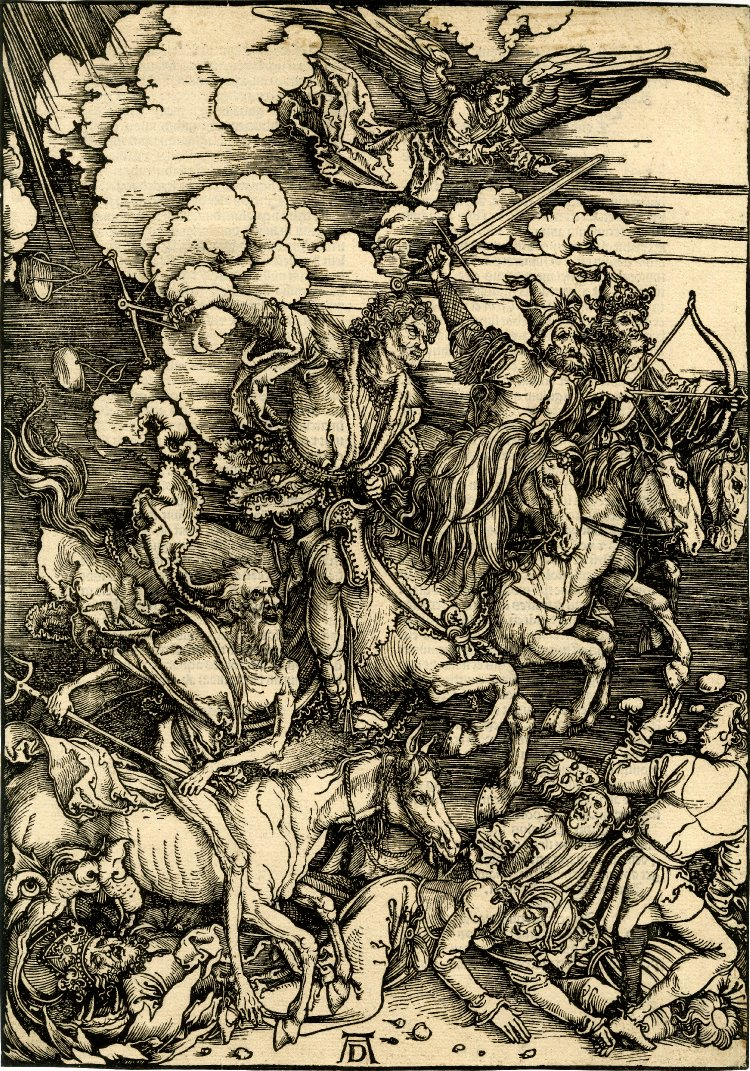 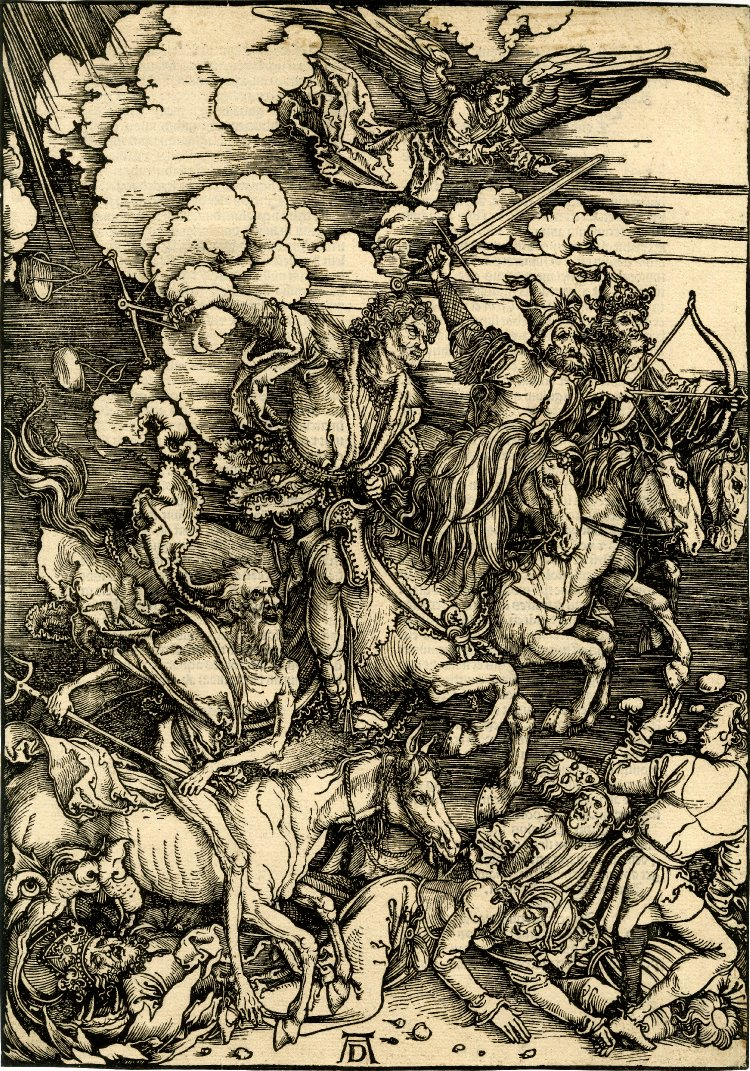 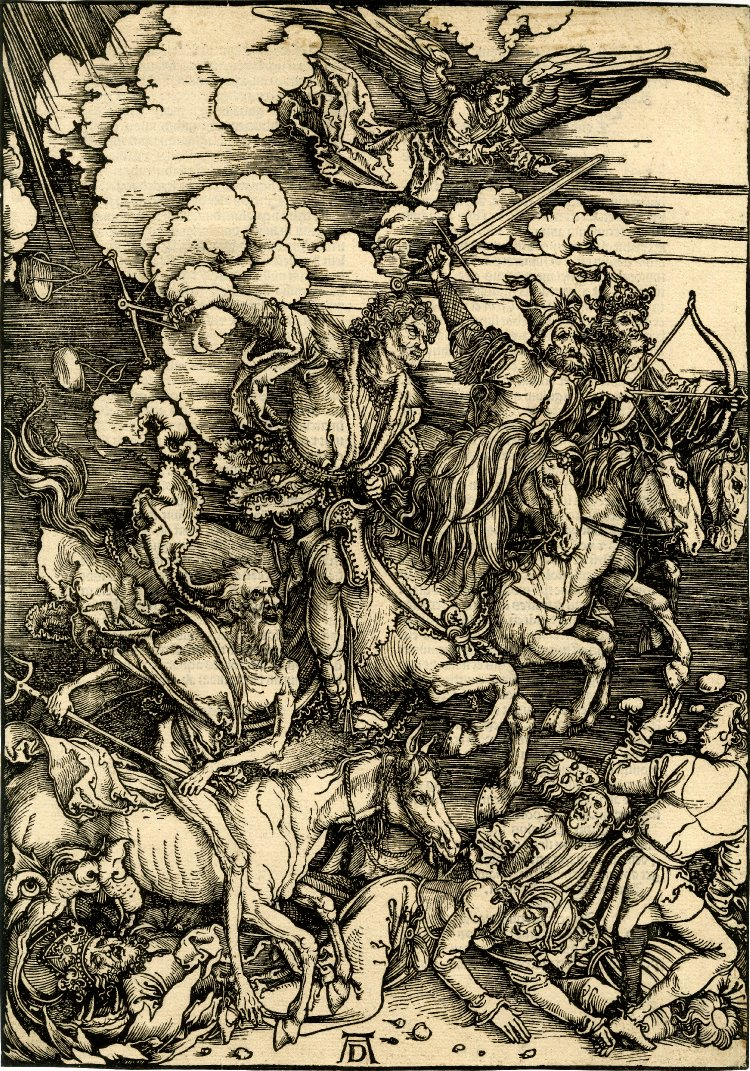 А.Дюрер  «Чотири вершникаАпокаліпсиса»
Мікеланджело Буонарроті 1475-1564 італійський скульптор, художник,архітектор, поет й інженер
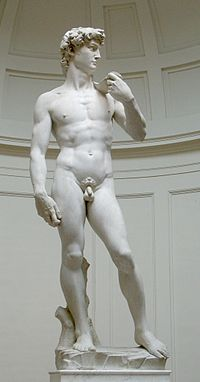 Скульптура
   «Давід»
Мікеланджело Буонарроті 1475-1564
«П'єта» - скульптура
Фігури Діви Марії і Христа були
 висічені 24-річним майстром
 з мармуру на замовлення 
французького кардинала Жана
Білера для його гробниці.
 У XVIII столітті статуя була перенесена в одну з капел базиліки святого Петра у Ватикані.
 При транспортуванні були пошкоджені пальці лівої руки Мадонни.
У 1972 році на статую напав 
зі скельним молотком 
австралійський геолог 
угорського походження Ласло
 Тот. Кричав, що він Христос. 
Після реставрації статуя була 
встановлена ​​за куленепробив-
ним склом праворуч 
від входу в собор.
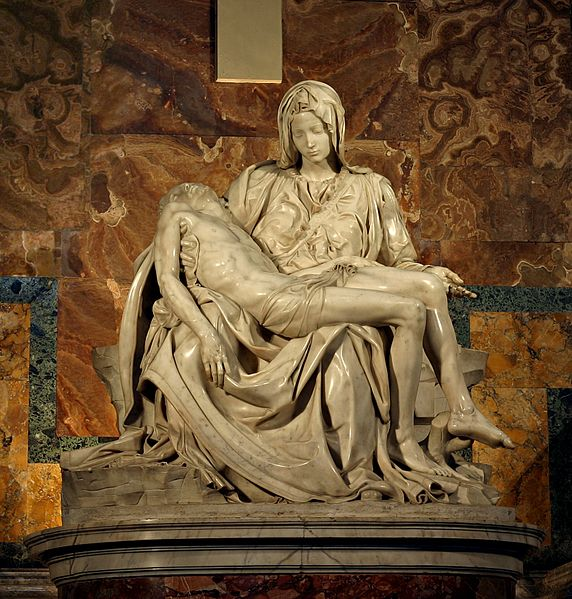 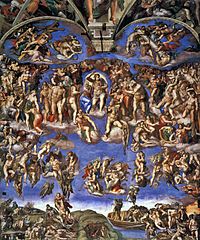 Мікеланджело«Страшний суд»
Ватикан, 
Сикстинська
капелла
Мікеланджело«Страшний суд»
Мікеланджело«Страшний суд»  Святий Варфолемей
Ідеї естетики Класицизму найбільш повно були викладені в творі Ніколи Буало «Поетичне мистецтво»:
1) У мистецтві необхідно дотримуватись істини, воно повинно слугувати правді. Для цього художник має вивчати природу.
2) Художник повинен керуватися законами «трьох єдностей» – дії, місця та часу.
3) Було визначено межу поділу між «високими» й «низькими» жанрами мистецтва.
4.Мета мистецтва Класицизму – утвердження високих етичних цінностей. Досягнути цього можна зображенням героїчних вчинків і благородних почуттів через відповідні пози, жести, вирази облич героїв. А це вважалося надбанням лише вищого прошарку – аристократії.
5) Ідеалом, зразком мистецтва визнавалось мистецтво античне.
6) Мистецтво виконує очищувальну функцію (класицисти широко використовують Аристотелівський термін «катарсис»).
Естетика Просвітництва
представлена французькою, німецькою й англійською традиціями. Представники естетики французького Просвітництва: Е. Кондільяк, Р. Декарт, Ж. Ламетрі, Гельвецій, Ж.-Ж. Руссо; німецького – Г. Лейбніц; англійського – Ф. Бекон. В центрі їх уваги перебували проблеми сутності мистецтва, виховної та комунікативної функцій мистецтва, засобів реалізації образного мислення в мистецтві, зокрема ролі алегорій.
Основна ідея просвітницької естетики полягала в тому, що мистецтво має засновуватися на принципі «наслідування природі», тобто має орієнтуватися на відображення та відтворення реальних життєвих ситуацій.
Александр-Готліб Баумгартен як засновник естетики
Основні ідеї:
Естетику називає наукою про чуттєве пізнання, що пізнає прекрасне, про закони створення на основі прекрасного творів мистецтва та закони їх сприйняття. 
Естетика має складатися з трьох розділів.
-Перший розділ має вивчати проблеми краси (в речах і в мисленні), специфіку чуттєвого сприйняття дійсності. Цим естетика тяжіє до філософського знання.
- Другий розділ повинен досліджувати основні закони мистецтва, проблеми еволюції мистецтва. Це зближує естетику з мистецтвознавством.
- Третій розділ має опікуватися суттю естетичних знаків, що зближує естетику із завданнями семіотики(це теорія знаків).
   Естетика А. Баумгартена справила значний уплив на естетичні системи представників німецької класичної філософії І. Канта та Г. Гегеля.
Розвиток естетики в XVIII-XIX століттях
І.Кант – довів, що сфера естетичного – це достатньо самостійна сфера людського досвіду, людського духу. Вона позбавлена утилітарної зацікавленості (за словами І. Канта, «доцільне без цілі») і полягає в безкорисній творчій діяльності.
Гегель  - негативно поставився до терміна «естетика», взятого А. Баумгартеном за назву науки, та вважав за доцільне замінити його терміном «філософія мистецтва», чи «філософія художньої творчості». Цим естетику він зблизив з філософією мистецтва. Предметом такої науки має стати, на думку філософа, «обширне царство прекрасного, точніше кажучи, галузь мистецтва чи, ще точніше, – художньої творчості». Однією з найважливіших категорій естетики Г. Гегеля була категорія «ідеал», що є метою мистецтва.  
Гегелем було виділено три стадії  розвитку   мистецтва: символічна (мистецтво Давнього Сходу), класична (мистецтво давньогрецької класики) та романтична (європейське мистецтво від Середніх Віків до сучасності). Особливість символічної стадії розвитку мистецтва – неадекватність ідеї формам художнього вираження; класичної стадії – відповідність ідеї формі в мистецтві; романтичної – випередження ідеї формами конкретно чуттєвого вираження, що ставало предметом інтересу інших форм самопізнання – релігії та філософії.
Естетика позитивізмупредставник - французький філософ, мистецтвознавець Іпполіт Teн ( робота «Філософія мистецтва»).
Ідеї:
1. На творчий розвиток митця та на конкретний твір мистецтва (згідно з І. Теном, «естетичний факт») впливає так званий «основний характер», що є суттю панівного тину людини, сформованого в конкретному соціальному середовищі.
«Основний характер» визначається трьома факторами:
• расою (спадковими ознаками);
• середовищем (географічним, політичним, соціальним);
• моментом (конкретною історичною епохою).
2. Основна вимоги до творів мистецтва – «об’єктивне» (безпристрасне) відображення дійсності. Це, зрештою, призвело до ігнорування «умовності», «художньої правди» як засобів художньо-образного втілення.
Поширення цих поглядів справило значний вплив безпосередньо на художню реальність цієї доби, результатом чого стало поширення натуралізму.
Цирк (від латів. circus - коло) - вид видовищного мистецтва, за законами якого будується розважальне уявлення. Також цирком називається спеціальний будинок для проведення цих вистав.цирк
Основою циркового мистецтва вважається демонстрація незвичайного (ексцентрика) та смішного; характерною приналежністю сучасного цирку є демонстрація фокусів, пантоміми, клоунади, репризу, виняткових здібностей, які часто пов'язані з ризиком (фізична сила, акробатика, еквілібристика), дресованих тварин. Циркова трупа може постійно базуватися в місті і мати певну будівлю, але, як і раніше, велику роль відіграє бродячий цирк. Міжнародний День Цирку відзначається у третю суботу квітня.
Cirque du Soleil" (з фр. - "Цирк сонця")
- канадська компанія, що працює у сфері розваг, що визначає свою діяльність як "художнє поєднання циркового мистецтва і вуличних уявлень". Заснована в 1984 році Гі Лаліберте і Жилем Сент-Круа і базується в Монреалі (Канада). Цирк відомий принциповою відмовою від участі тварин у спектаклях та своїми синтетичними уявленнями, в яких циркова майстерність поєднується з музикою, химерним дизайном та хореографією. Вважається, що він вдихнув нове життя у циркове мистецтво.
У штаті компанії понад 5 тис. осіб, які працюють у різних трупах, що дозволяє давати вистави у різних містах одночасно. Основна частина трупи дає вистави в Лас-Вегасі, гастрольна частина їздить з різними шоу по всьому світу, виступаючи як на арені під тимчасовим наметом (шапіто) або на постійній цирковій арені, так і на театральних сценах та концертних залах. Річний виторг цирку перевищує 600 млн доларів.
З цирком співпрацювали композитор Рене Дюпере, режисер Робер Лепаж, модельєр Тьєрі Мюглер. Режисером-постановником цирку протягом багатьох років є Павло Брюн (Pavel Brun), хореографом - Дебра Лінн Браун (Debra Lynne Brown).
Сайт-cirquedusoleil.com
ПОСТАНОВКИ
1984 — Le Grand Tour / «Большое Путешествие»
1987 — Le Cirque Réinventé / «Цирк, выдуманный заново»
1990 — Nouvelle Expérience / «Новый опыт»
1990 — Fascination / «Очарование»
1992 — Saltimbanco / «Бродячий акробат» (первая постановка в шапито)
1993 — Mystère / «Волшебство»
1994 — Alegría / «Радость»
1996 — Quidam / «Некто»
1998 — «O» (Au) / «Вода»
1998 — La Nouba / Кутить, прожигать жизнь
1999 — Dralion / «Драколев»
2002 — Varekai / «Где бы то ни было»
2003 — Zumanity
2004 — KÀ
2005 — Corteo / «Кортеж»
2006 — Delirium / «Бред»
2006 — The Beatles LOVE / «Битлз ЛЮБОВЬ»[1]
2007 — Koozå
2007 — Saltimbanco (спектакль восстановлен на постоянной арене)
2007 — Wintuk
2008 — CRISS ANGEL Believe
2008 — Zaia
2008 — Zed
2009 — Ovo / «Яйцо»
2010 — Banana Shpeel
2010 — Totem / «Тотем»
2010 — Viva ELVIS / «Да здравствует Элвис»
2011 — IRIS
2011 — Zarkana
2011 — Michael Jackson THE IMMORTAL World Tour
2012 — Amaluna
2013 — Alegria (возобновление)
2014 — Kurios: Cabinet of Curiosities
Alegría
Alegría (ісп. — «радість, радість»), 1994 — це ода енергії, грації та силі молодості. Шоу розкриває цілу низку тем: могутність, яка згодом слабшає, еволюція від давньої монархії до сучасної демократії, старість та молодість. Атмосферу створюють королі, дурні, мандрівні артисти, жебраки, старі аристократи та діти, а також клоуни — єдині, хто в силі пережити протягом часу і зміни, які воно накладає.